الثالث الثانوي
الصف/ المرحلة
الأول
الفصل الدراسي
كــــــــيــــــمــــــــيــــــــاء 3
المـــــــــــــــادة
العوامل المؤثرة في سرعة التفاعل الكيميائي
موضوع الدرس
مـــاجـــد الــحـكــمــي
اسم المعلم
العوامل المؤثرة في سرعة التفاعل الكيميائي
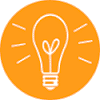 سنتعلم اليوم:
تحدد العوامل المؤثرة في سرعة التفاعل.

تُوضح تأثير التغير في درجة الحرارة على سرعة التفاعل.
العوامل المؤثرة في سرعة التفاعل الكيميائي
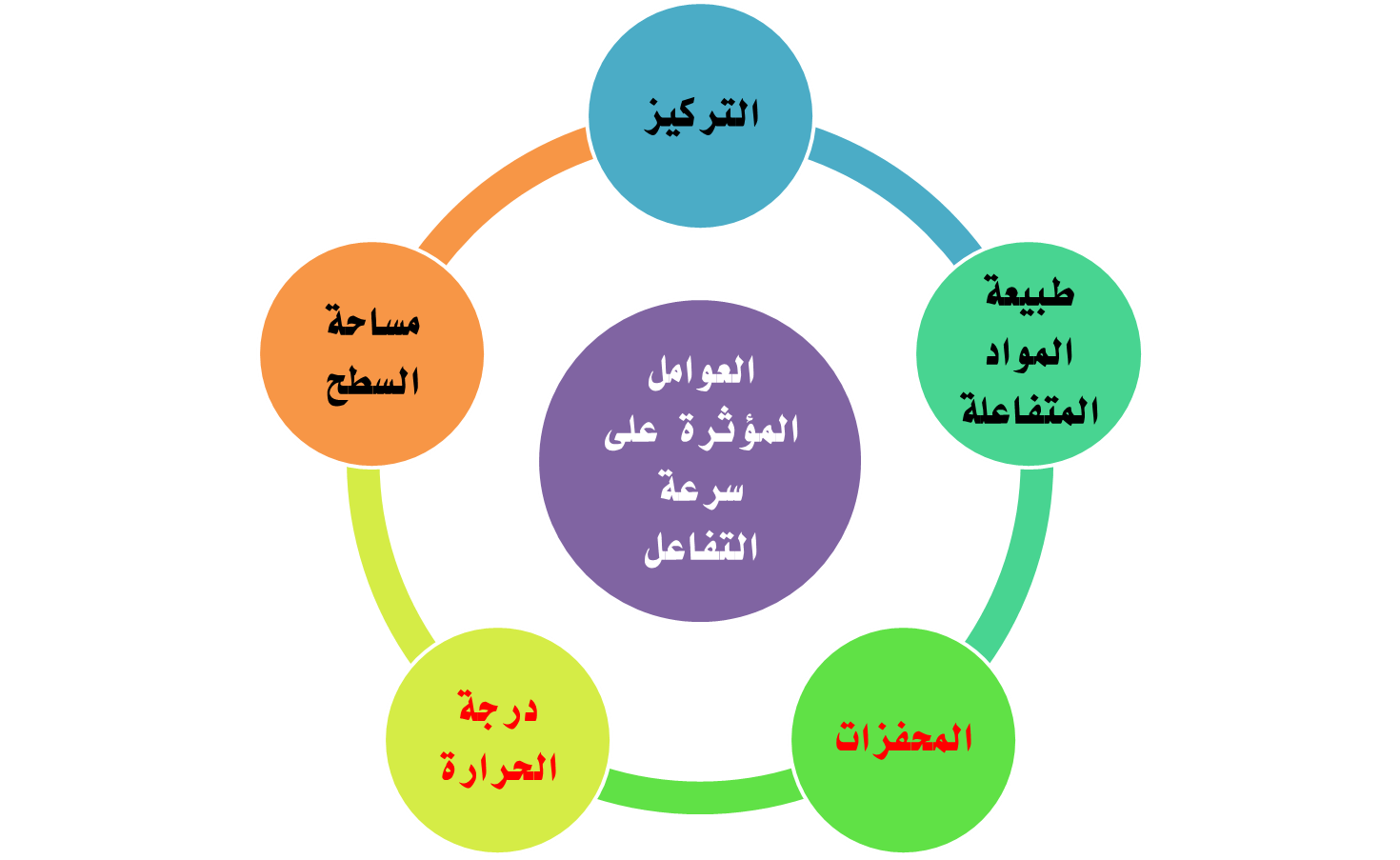 العوامل المؤثرة في سرعة التفاعل الكيميائي
في الحصص السابقة تم التعرف على :
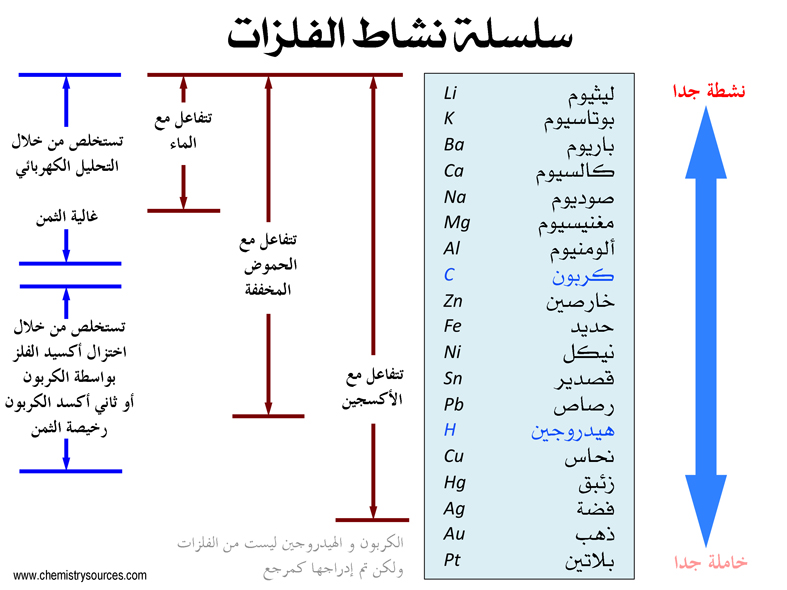 أولاً : طبيعة المواد المتفاعلة
تعتمد سرعة التفاعل على نشاط المواد المتفاعلة .
المواد ذات النشاط الأعلى تحت ظروف معينة هي الأسرع في التفاعل .
العوامل المؤثرة في سرعة التفاعل الكيميائي
في الحصص السابقة تم التعرف على :
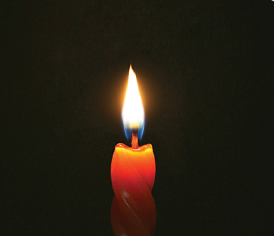 ثانياَ : التركيز
كلما زاد تركيز المواد الداخلة في التفاعل زادت سرعة التفاعل .
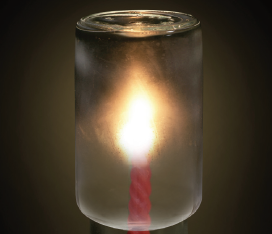 العوامل المؤثرة في سرعة التفاعل الكيميائي
في الحصص السابقة تم التعرف على :
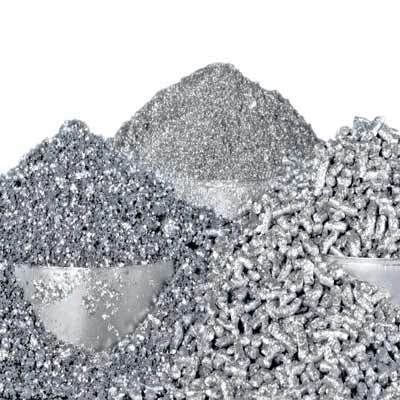 ثالثاً : مساحة السطح
تعمل زيادة مساحه سطح التفاعل على زيادة سرعه التفاعل بسبب عدد الاصطدامات بين الجسيمات المتفاعلة .
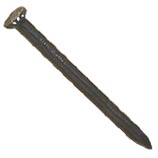 العوامل المؤثرة في سرعة التفاعل الكيميائي
رابعًا : درجة الحرارة
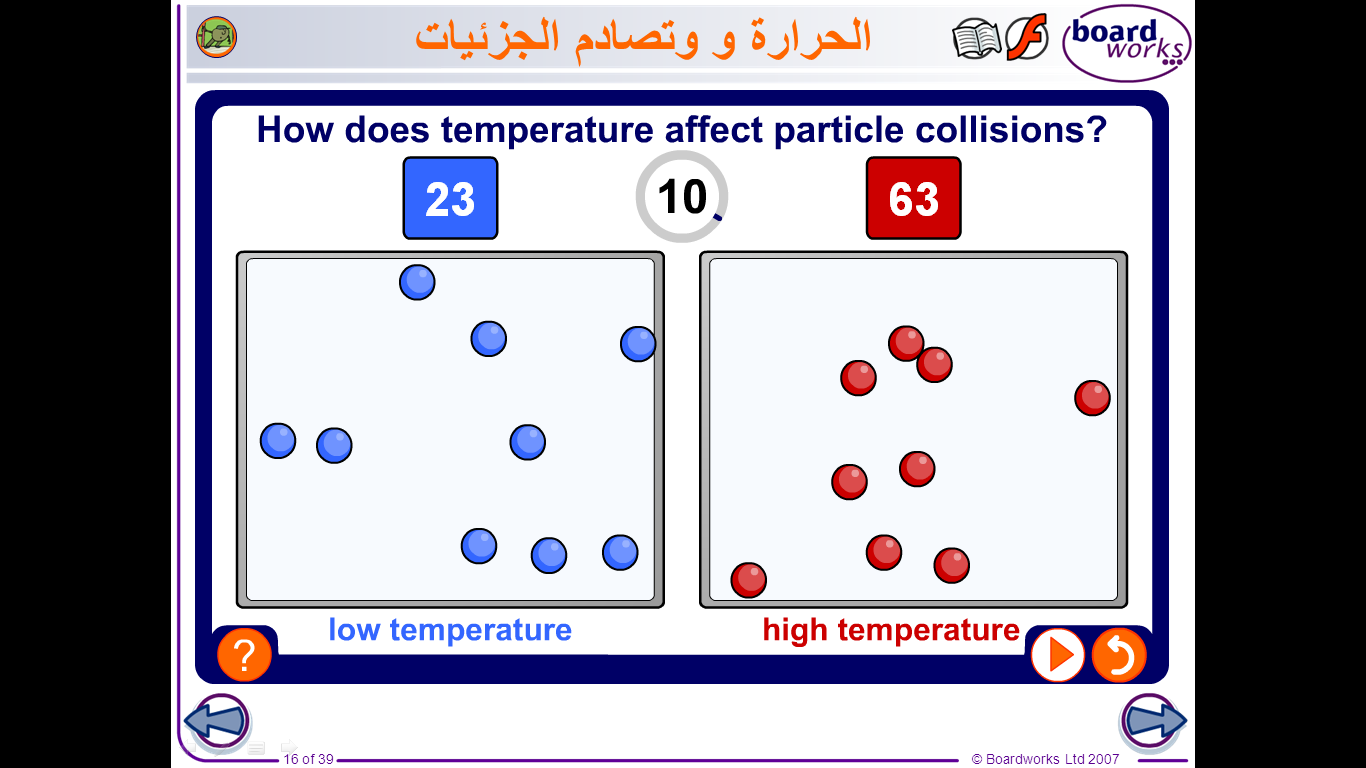 هل هناك علاقة بين درجة الحرارة والتصادمات بين الجزيئات ؟
حرارة منخفضة
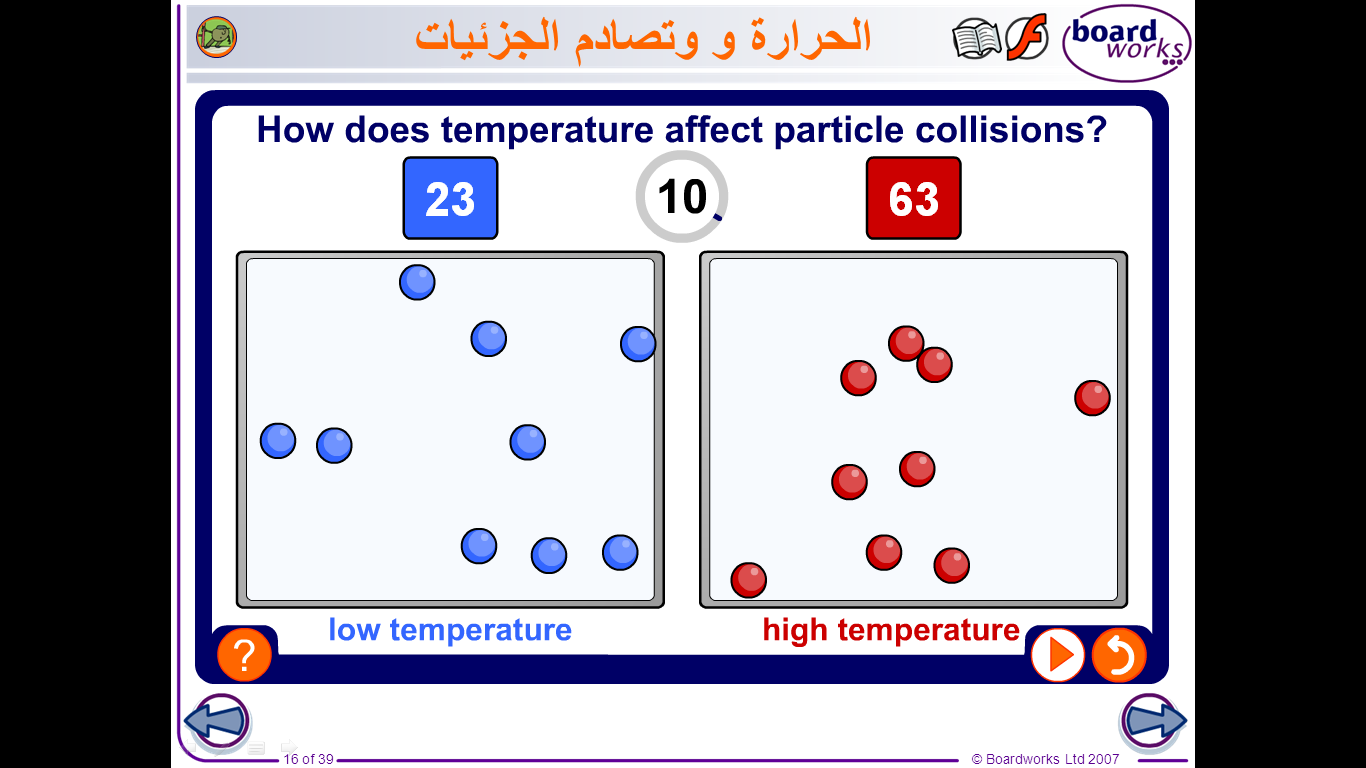 حرارة عالية
حرارة عالية
العوامل المؤثرة في سرعة التفاعل الكيميائي
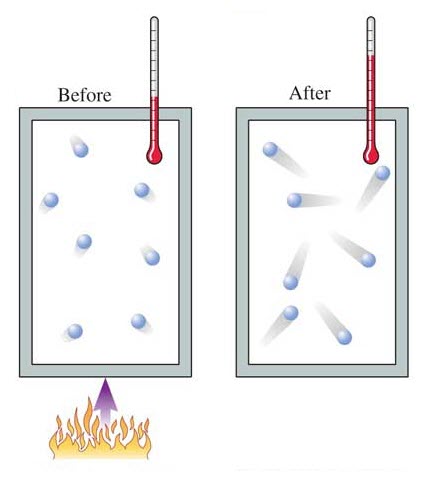 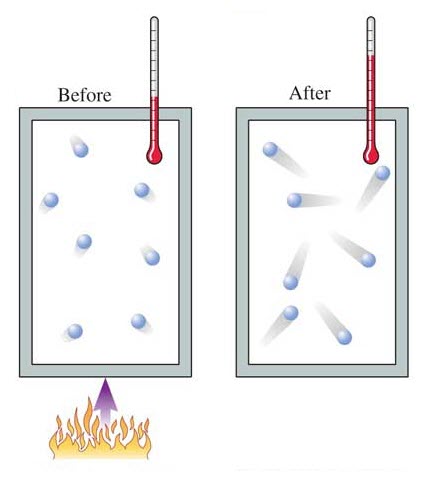 رابعًا : درجة الحرارة
زيادة درجة الحرارة تزيد من سرعة التفاعل حسب نظرية التصادم .
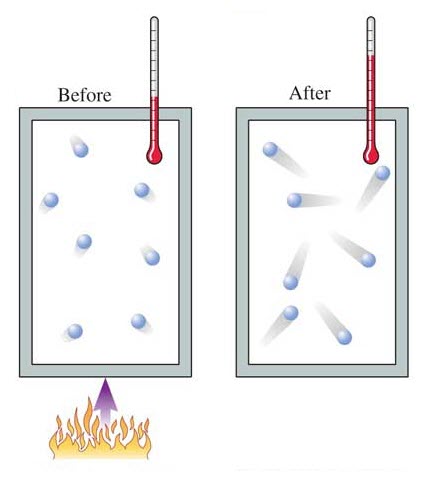 العوامل المؤثرة في سرعة التفاعل الكيميائي
رابعًا : درجة الحرارة
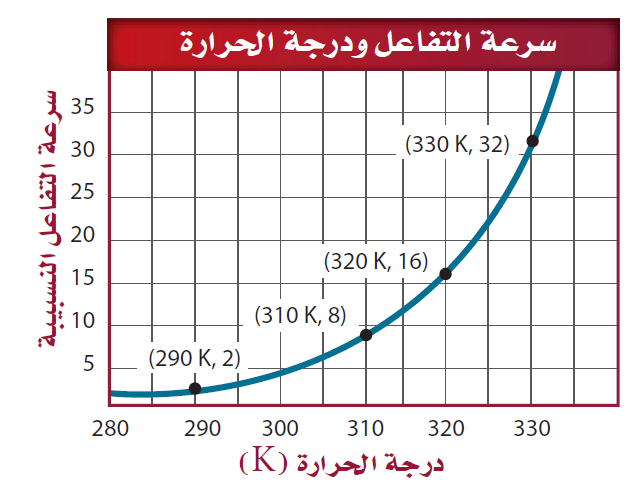 يوضح الرسم البياني أن زيادة درجة الحرارة بمقدار  10Kتؤدي إلى مضاعفة سرعة التفاعل تقريبًا. فكيف يمكن لزيادة طفيفة في درجة الحرارة أن يكون لها هذا التأثير الكبير؟
العوامل المؤثرة في سرعة التفاعل الكيميائي
رابعًا : درجة الحرارة
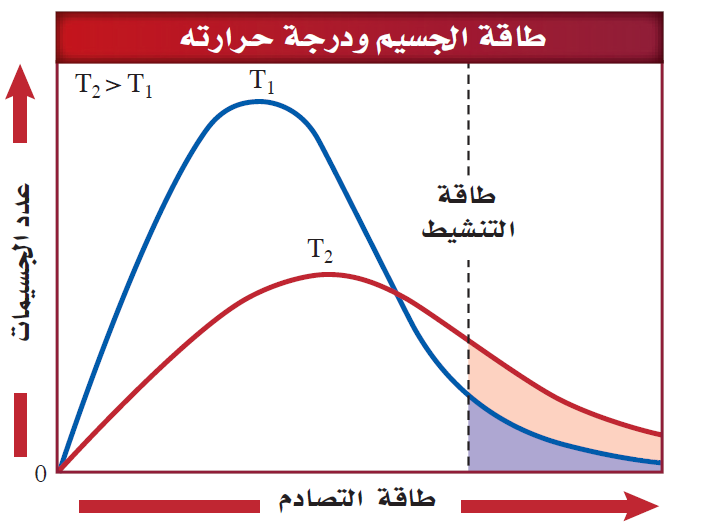 الخط المتقطع يمثل طاقة التنشيط
المنطقة المضللة تحت كل منحنى تمثل عدد الاصطدامات التي لها طاقة مساوية أو أكبر من طاقة التنشيط .
عدد الجزيئات التي لديها طاقة تفوق الطاقة المنشطة عند T2 أكبر منها عند T1 .
العوامل المؤثرة في سرعة التفاعل الكيميائي
تعمل زيادة درجة الحرارة على ...
تدريب1
زيادة سرعة التفاعل الكيميائي
تقليل سرعة التفاعل الكيميائي
لا يؤثر على سرعة التفاعل الكيميائي
العوامل المؤثرة في سرعة التفاعل الكيميائي
تقويم:
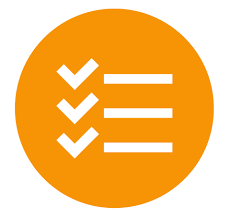 العوامل المؤثرة في سرعة التفاعل الكيميائي
العوامل المؤثرة في سرعة التفاعل الكيميائي
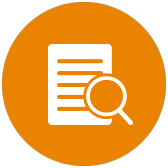 المــــراجـــــــــع:
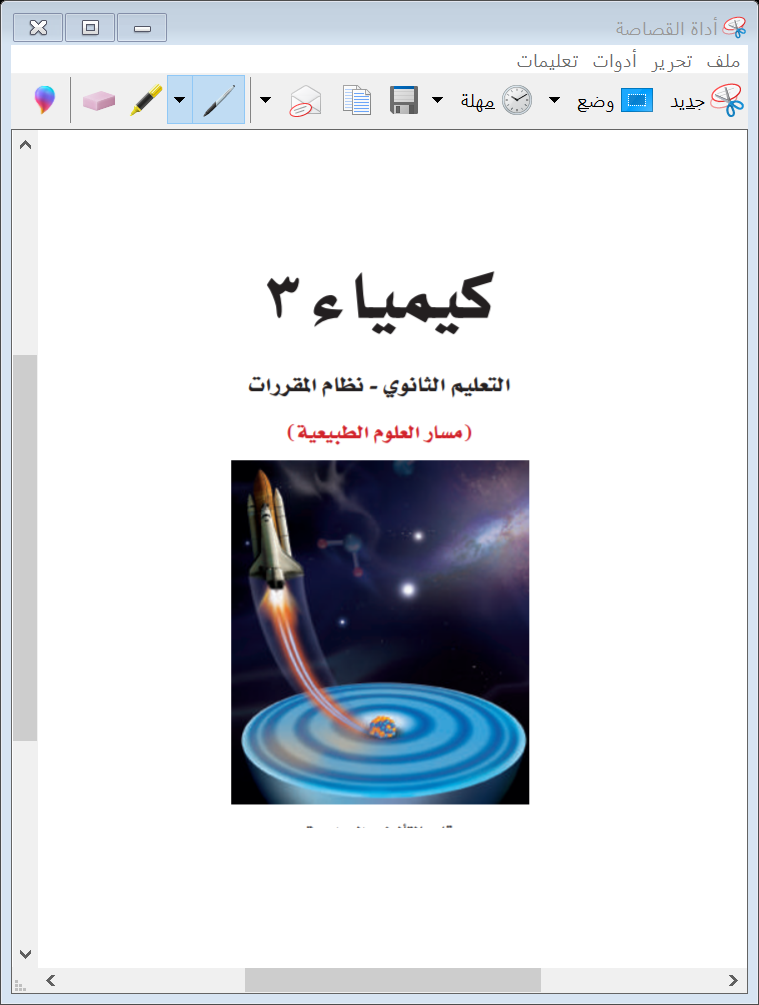 كتاب كيمياء3 التعليم الثانوي نظام المقررات
 (مسار العلوم الطبيعية)
طبعة 1442 – 2020م
الفصل الدراسي الأول